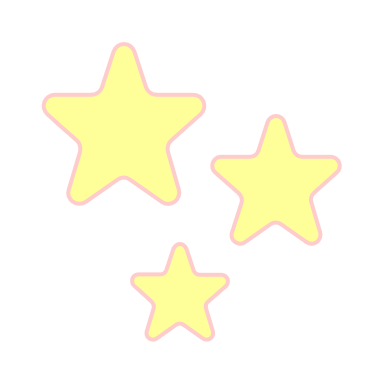 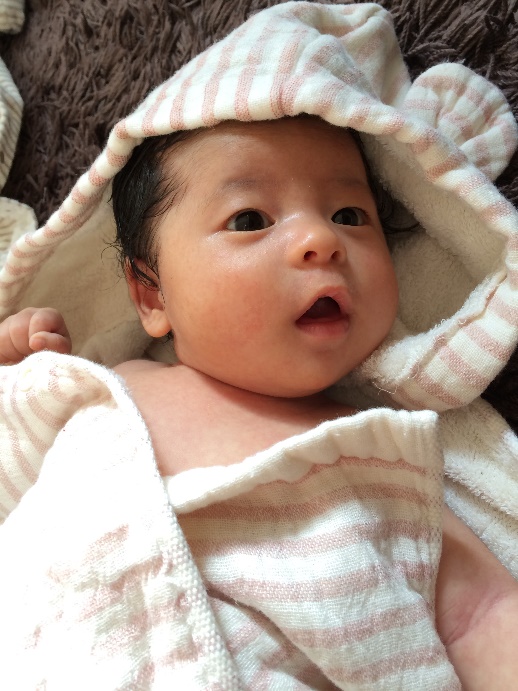 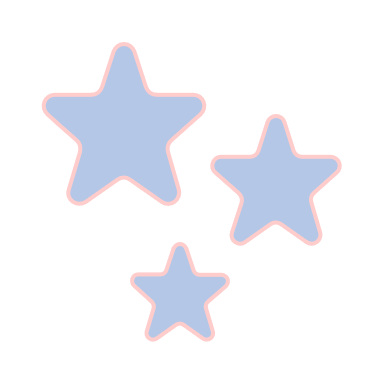 親子のふれあいタイム
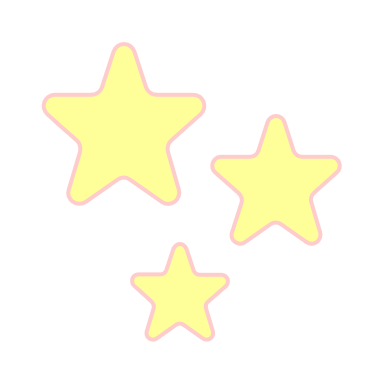 ベビー
マッサージ
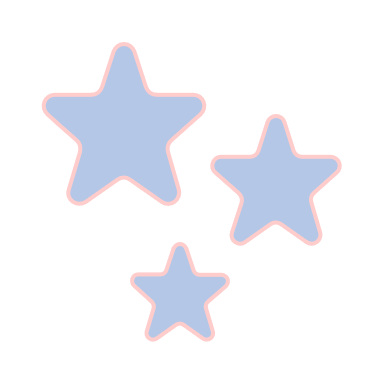 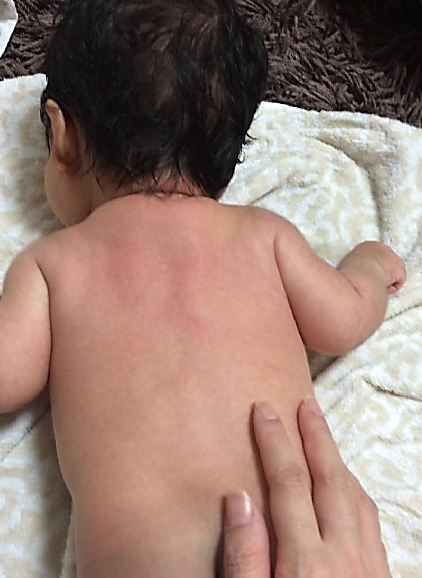 を楽しもう
5/21（水）
10：00～11：00
みんなの広場 ぽっかぽか
持ち物
ハンドタオル
バスタオル
参加費あり
(詳細はインスタにて）
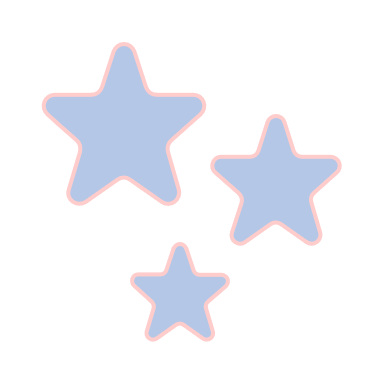 講師：豊田たかみさん（親子ふれあい教室　coconico）
?
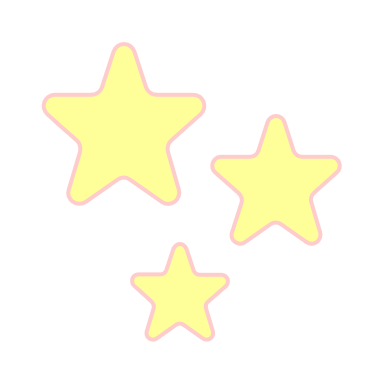 倉敷中央病院
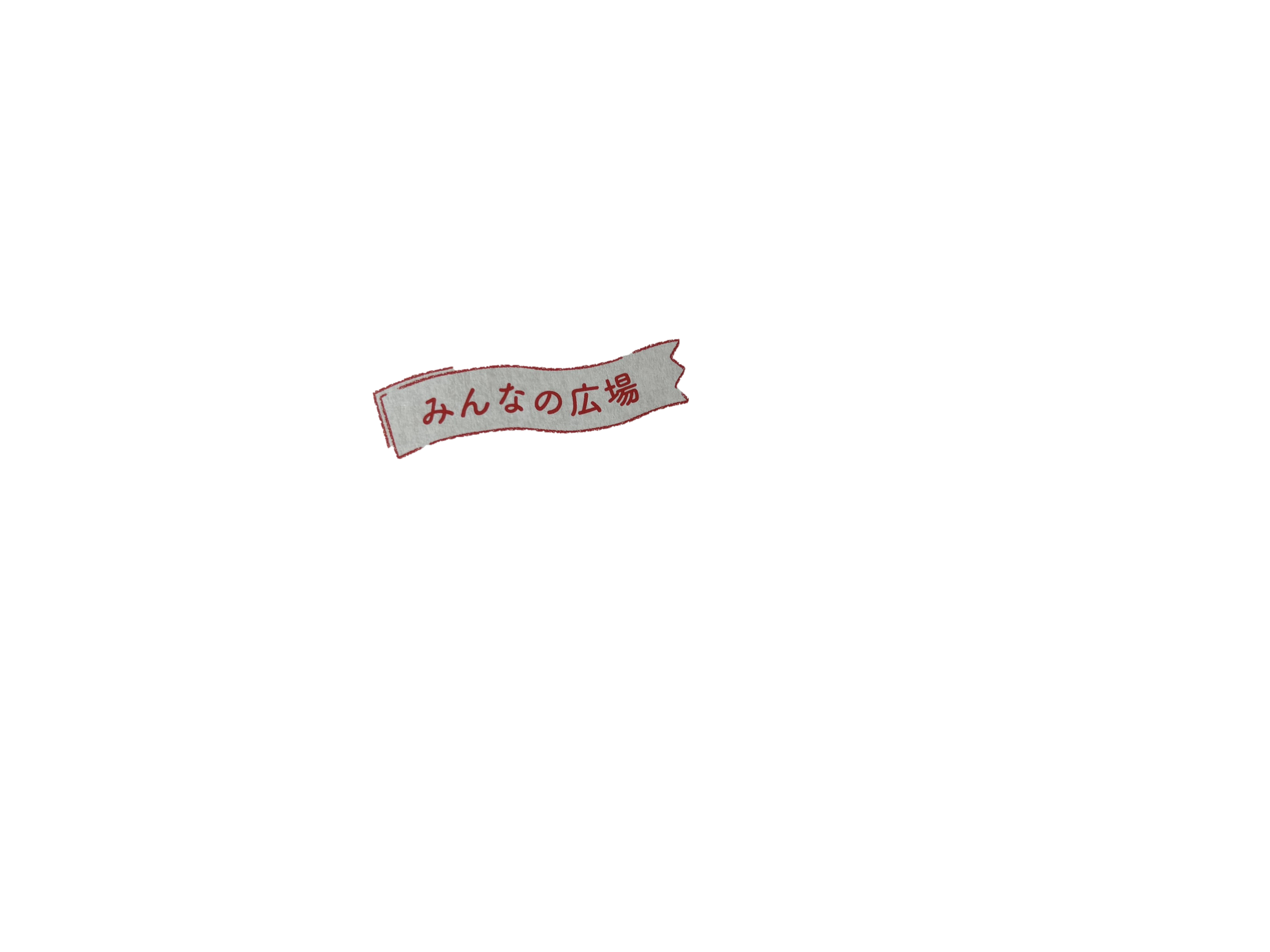 TEL:086-427-5550
開所時間：月～木・土曜日 9:00～14:00
住　　所：倉敷市美和1丁目8-5 山内服装専門学校2階
Ｈ　　Ｐ：https://www.pokkapon.com
インスタ：@pokkapoka_krsk
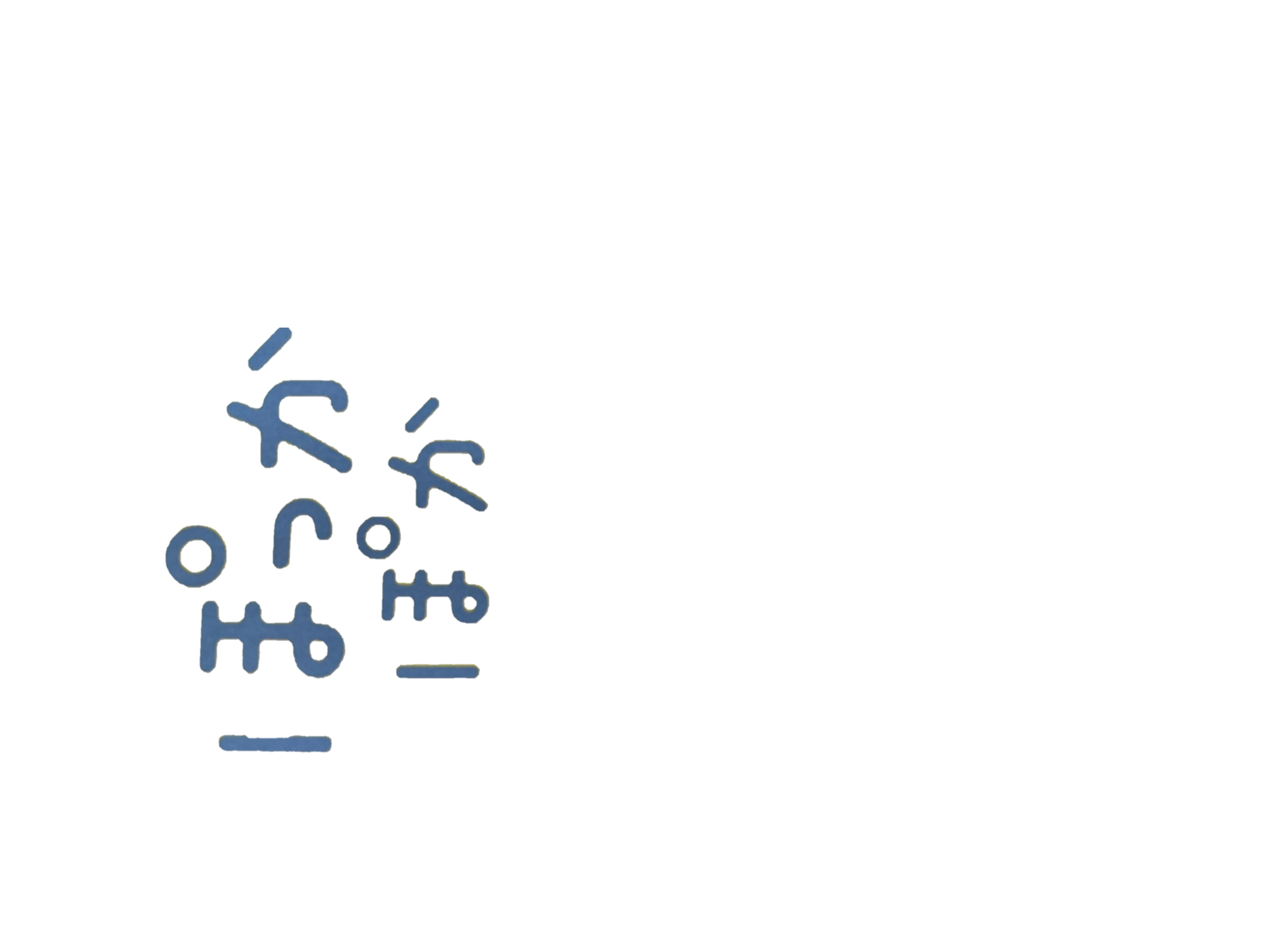 セブンイレブン
ピーター
パン
Please be Quiet
山内服装
専門学校
2階
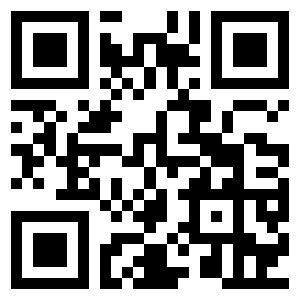 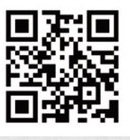 HP
インスタ